Проект«Удивительное строение растений»
Подготовила: Юсупова Раиля, ученица 3 «б» класса
				 Есильской СШ №1
Руководитель: Чирик Ольга Васильевна
Цель исследования:
Познакомиться с особенностями строения некоторых растений
общеизвестно, что растения состоят из основных органов:
Корень
Стебель
Листья
цветы
Виды корне-вых сис-тем
Корни растений могут быть самыми необычными, например корни дикого фикуса имеют самую большую длину
А корни мандрагоры имеют причудливую форму
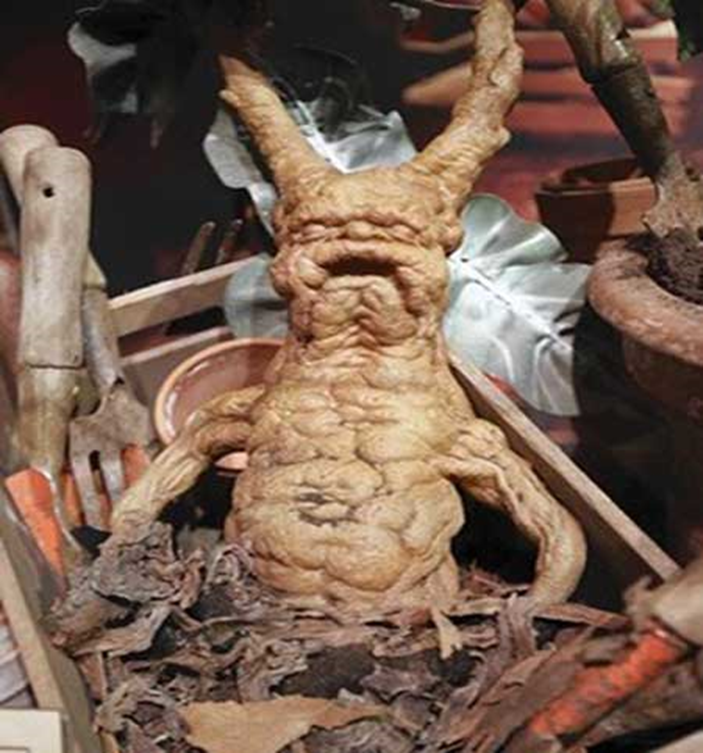 Так выглядит корень сумеречного мха
Сумеречный мох закрепляется и живет на любой поверхности, где ощущаются негативные эмоции. Строение корня напоминает воздушные корни. Мох использует свой корень для крепления к определенной поверхности, как присоска, или для передвижения.
Самое крупное живое создание на Земле – гигантская секвойя «генерал Шерман»
Она растет в Калифорнии, США. Объём 1487 куб. м. Возраст предположительно от 2300 до 2700 лет. Высота этой гигантской секвойи 83,8 м., диаметр у основания 11,1 м., окружность ствола - 31,3 м.
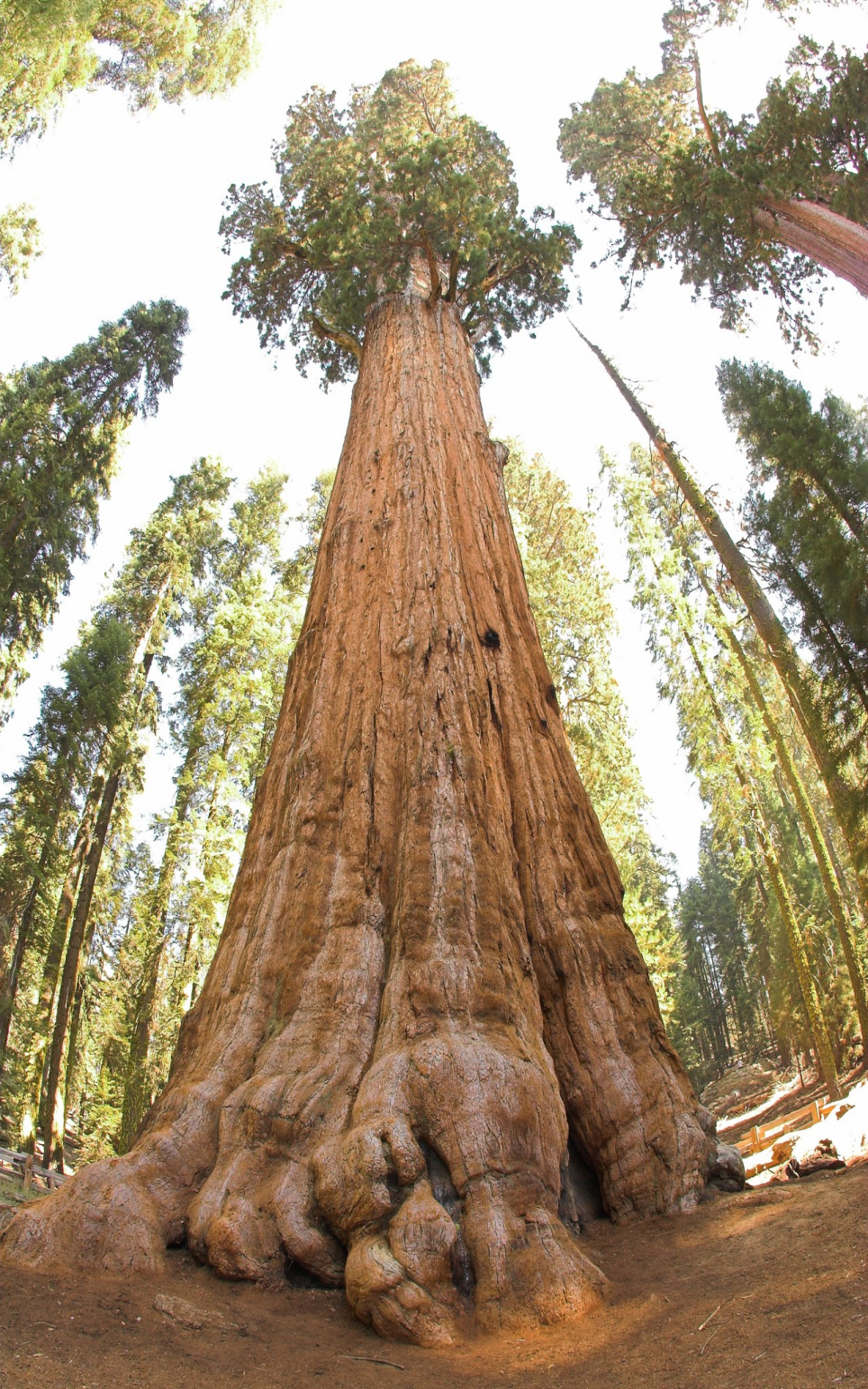 Дерево имеет массу 1910 тонн. Для сравнения: масса самого большого животного (синего кита) составляет до 190 тонн
.
Бамбук
. В  Японии, наблюдая за ростом бамбука, установили рекорд – стебель бамбука мадаке вырос на 120 сантиметров за сутки! Это значит, что он вырастал каждый час на 5 сантиметров. И, уверяют японцы, если смотреть на бамбук во время его роста, можно увидеть, как он растет, собственными глазами.
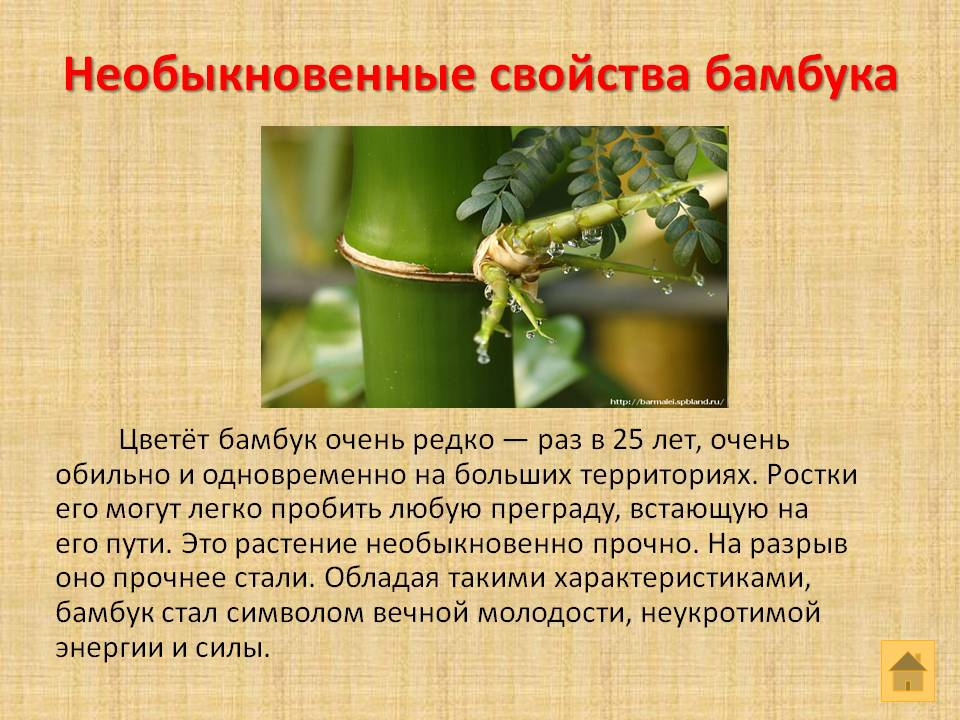 А это вельвичия удивительная
В суровых условиях африканской пустыни не каждое растение сможет выжить, а вельвичия не только выживает, но и считается долгожительницей. Ее возраст может достигать до 2000 лет. Вельвичия – реликтовое дерево-карлик, пережившее множество эпох. Она существовала уже тогда, когда по нашей планете бродили динозавры.
Самое крупное водное растение Виктория амазонская
растет до трех метров в поперечнике и прекрасно цветет.  Великолепные цветки белого цвета (размером до 30 см) появляются над водой вечером, а под утро погружаются в воду. После полудня они всплывают вновь, но имеют уже другую окраску: розовую, малиновую и даже фиолетовую
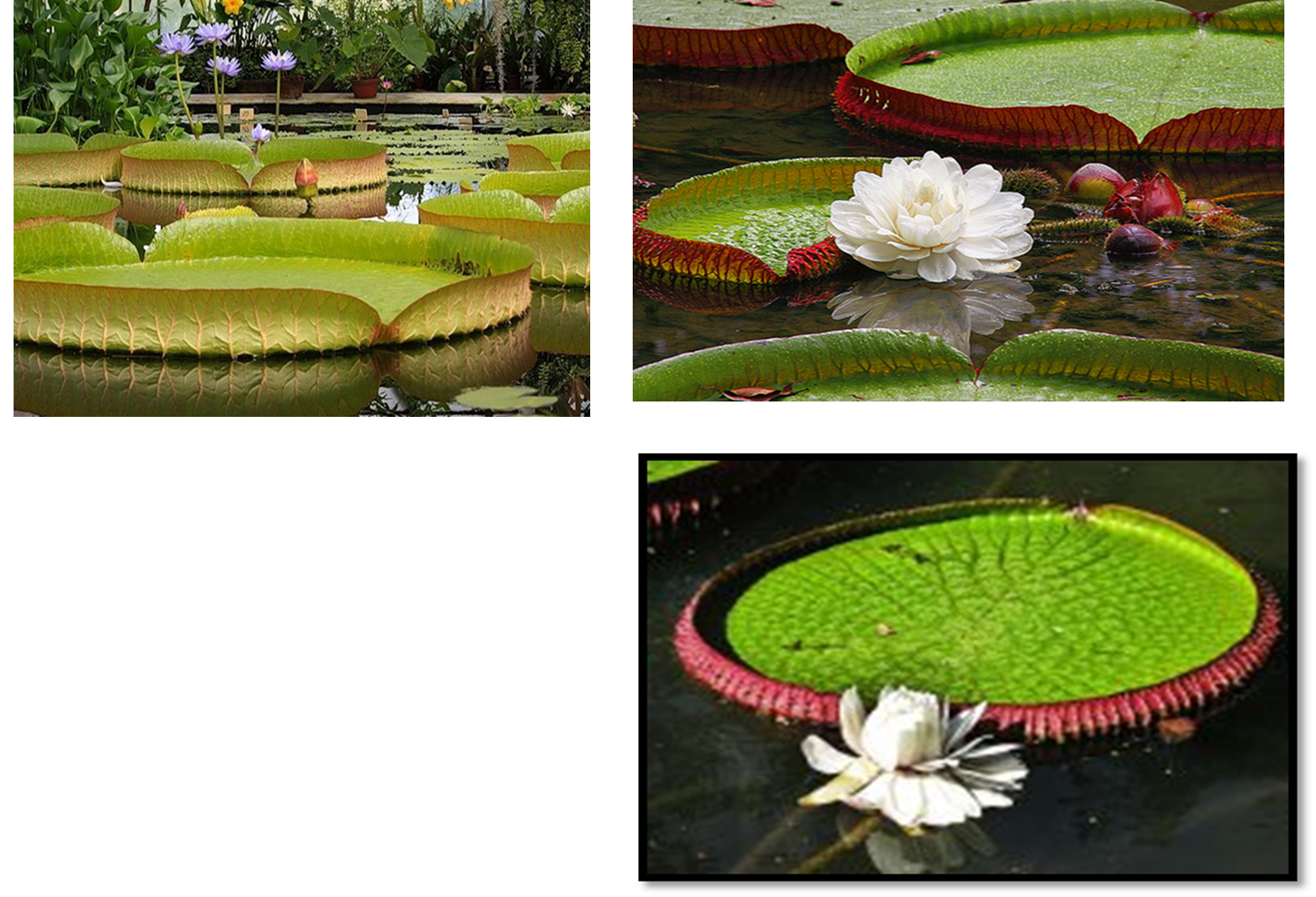 Раффлезия Арнольди
Этот цветок был обнаружен в 1822 году во время экспедиции в джунглях Суматры и считается самым большим цветком в мире. Он может достигать одного метра в диаметре и весить до 25 кг, а в центре цветка может накапливаться до 6 л воды.
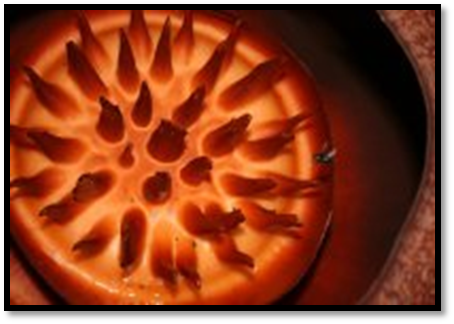 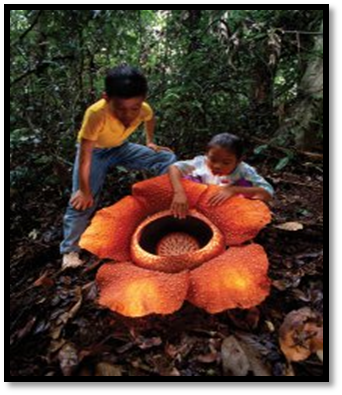 Раффлезия пахнет разлагающимся мясом. Является паразитом и развивается внутри растения-хозяина, потребляя его питательные вещества. Лишь во время цветения гигантский цветок появляется снаружи.
Непентес
Это самое крупное хищное растение. Растет в тропических лесах Азии. Листья растения напоминают кувшинчики. Поверхность "горлышка" кувшинчика очень скользкая и насекомые соскальзывают вниз и тонут. Далее растение "переваривает" насекомое. Иногда в ловушке оказываются не только насекомые, но и даже мыши, крысы, птицы.
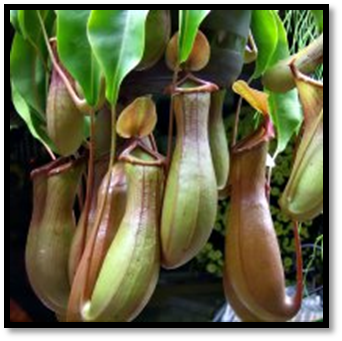 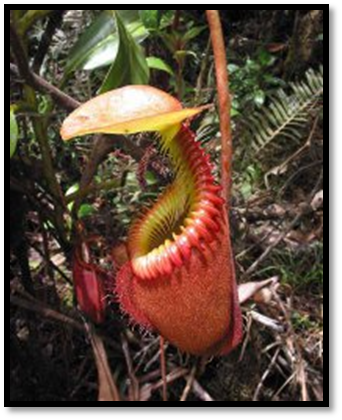 Гиднора африканская
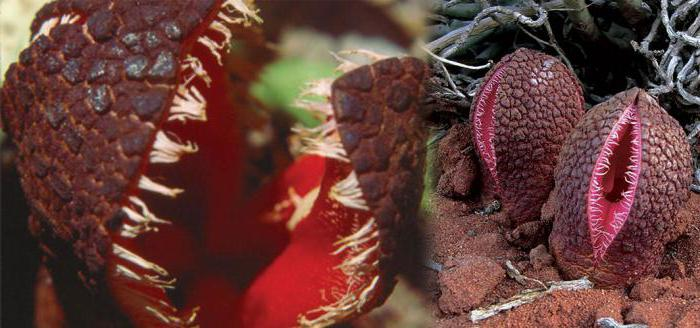 Присасывается к другим растениям и, извлекая из них питательные вещества, живет за их счет до сезона дождей. Представляет собой длинный подземный стебель с корнями, листьев у гидноры нет. Большую часть своей жизни проводит под землей и появляется на ее поверхности только после того как выпадет определенное количество осадков. После дождя цветок появляется из под земли и может достигать в длину 10-15 см.
Раскрывается цветок постепенно: вначале расходятся лепестки у основания и середины, запуская к себе жуков, которые  переносят пыльцу и оплодотворяют его, а затем полностью распускается цветок. Раскрывшись, испускает гнилостный запах, тем самым завлекая жуков-навозников и мух, которыми после опыления может и пообедать. В процессе опыления формируется большое количество семян.
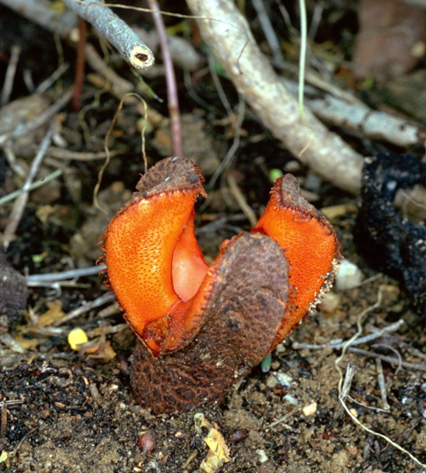 На основании всего изложенного, рассмотрев различные виды растений делаю вывод: строение растений не может быть одинаковым.
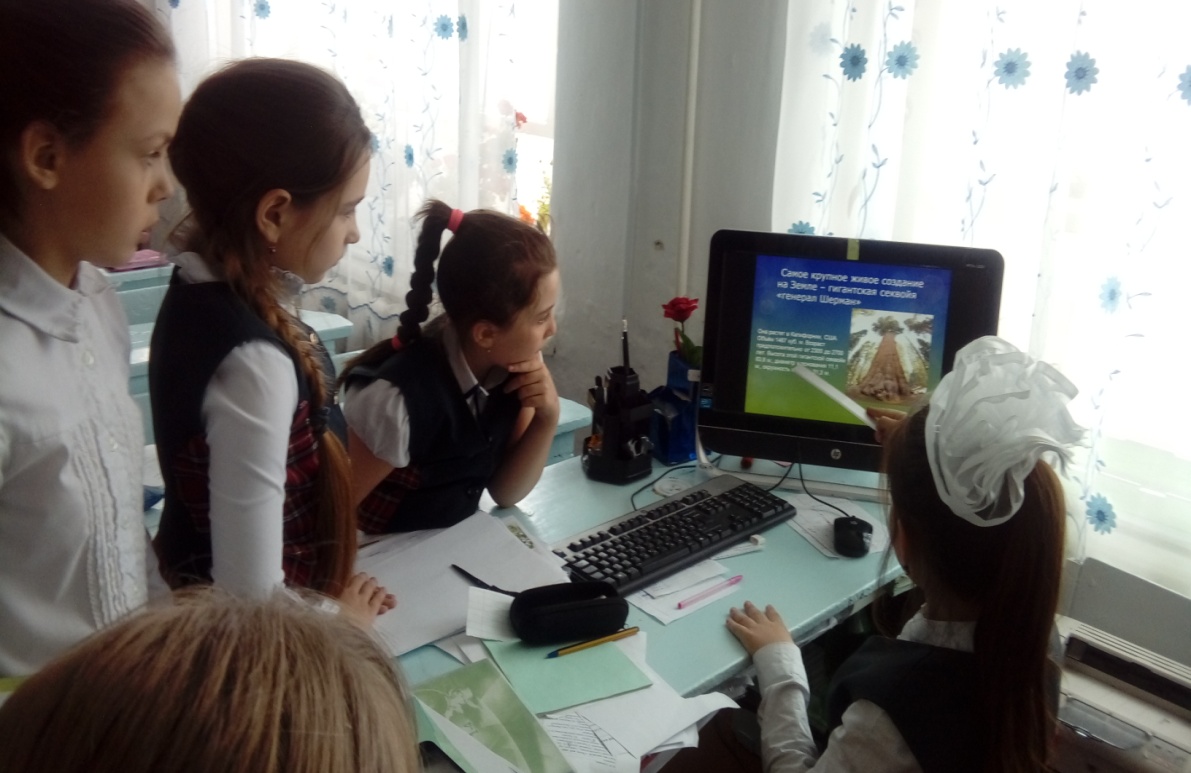 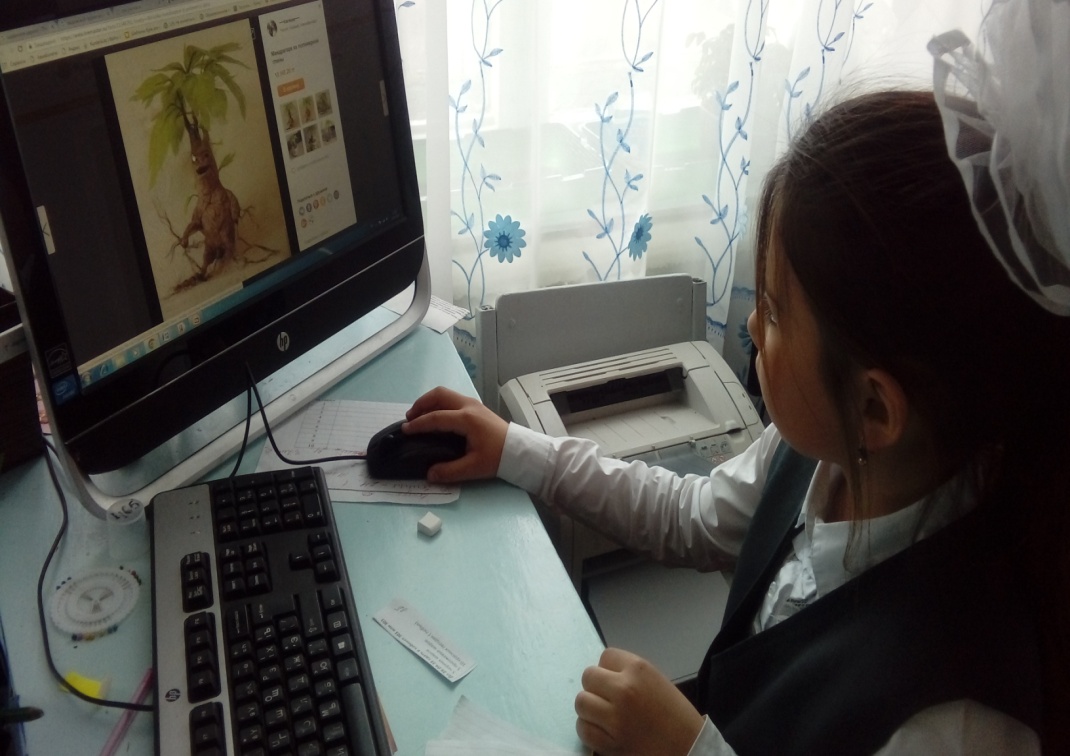 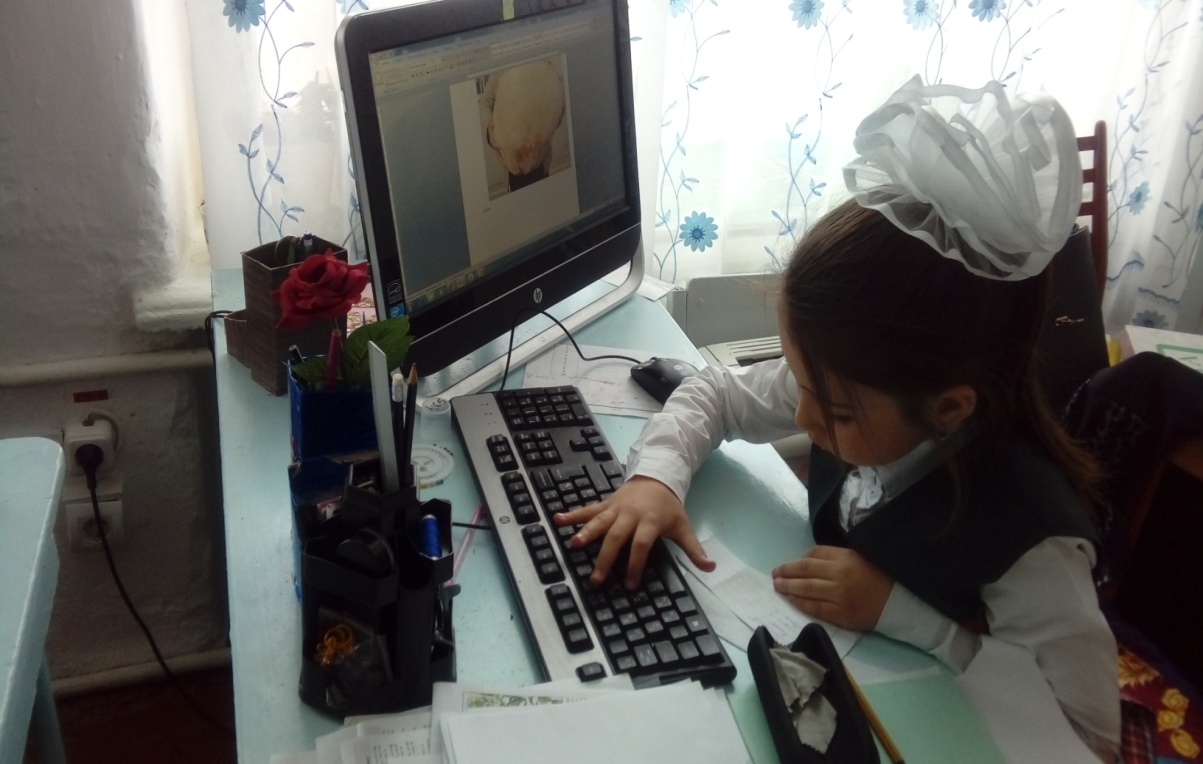